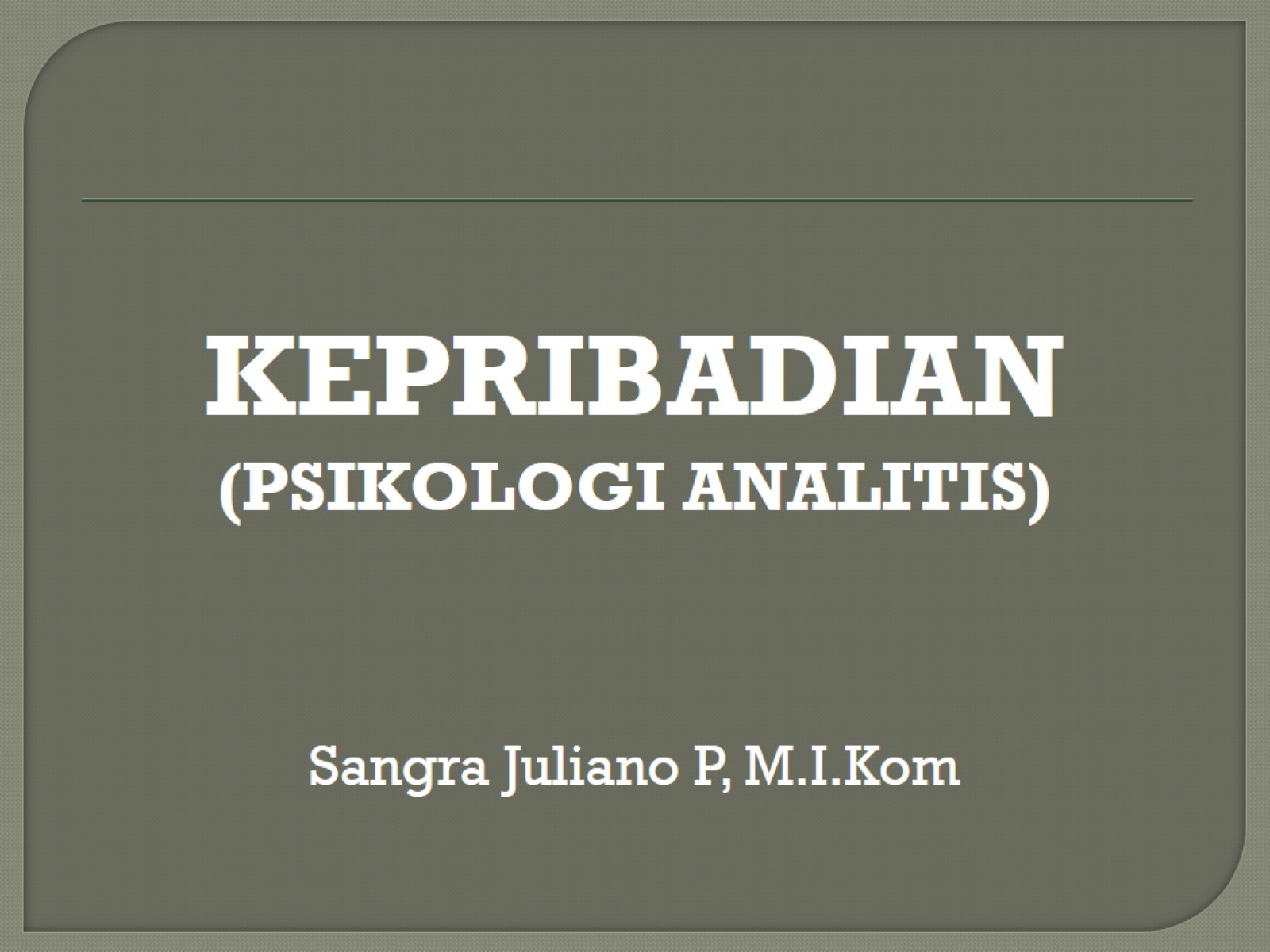 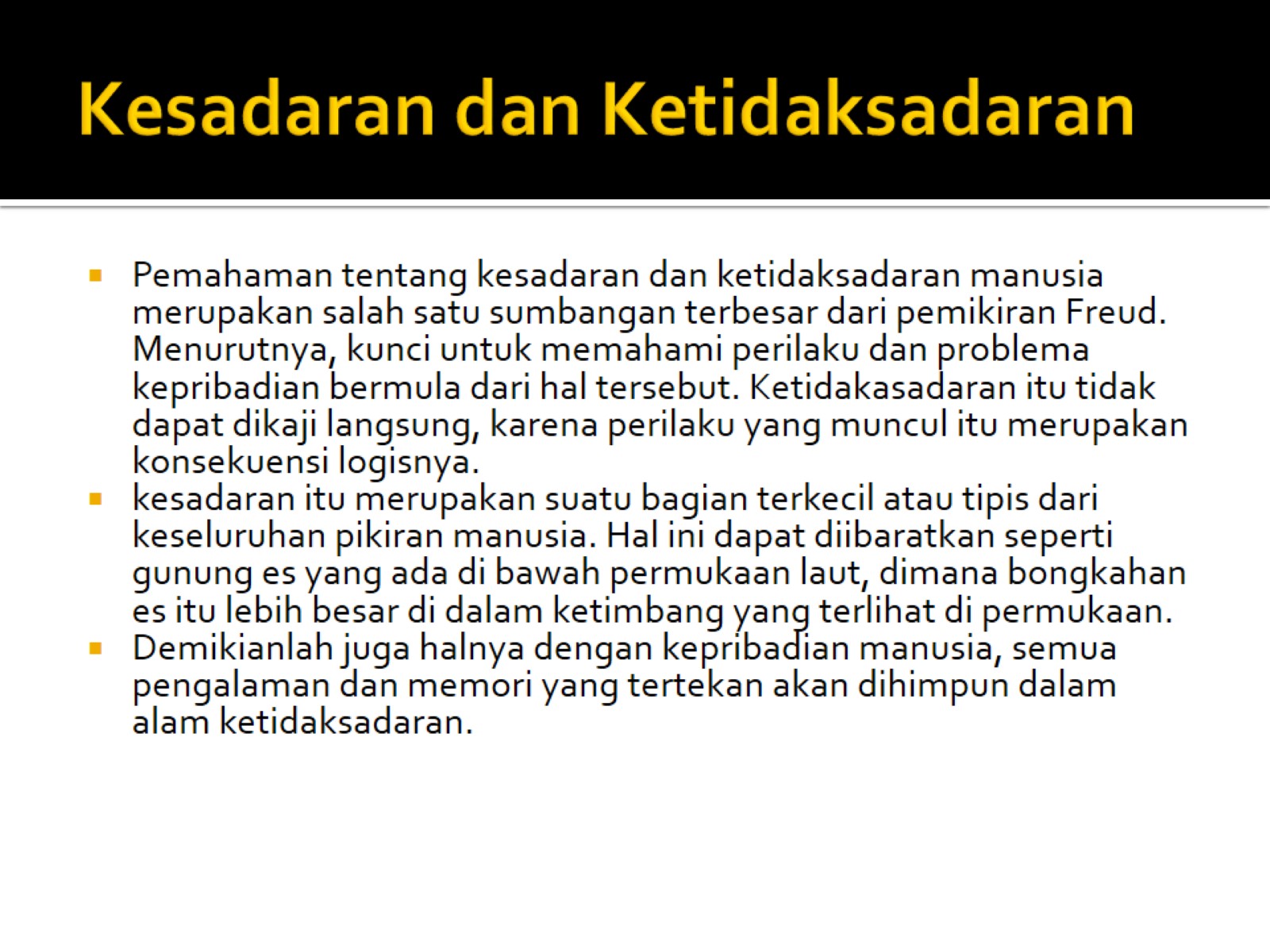 Kesadaran dan Ketidaksadaran
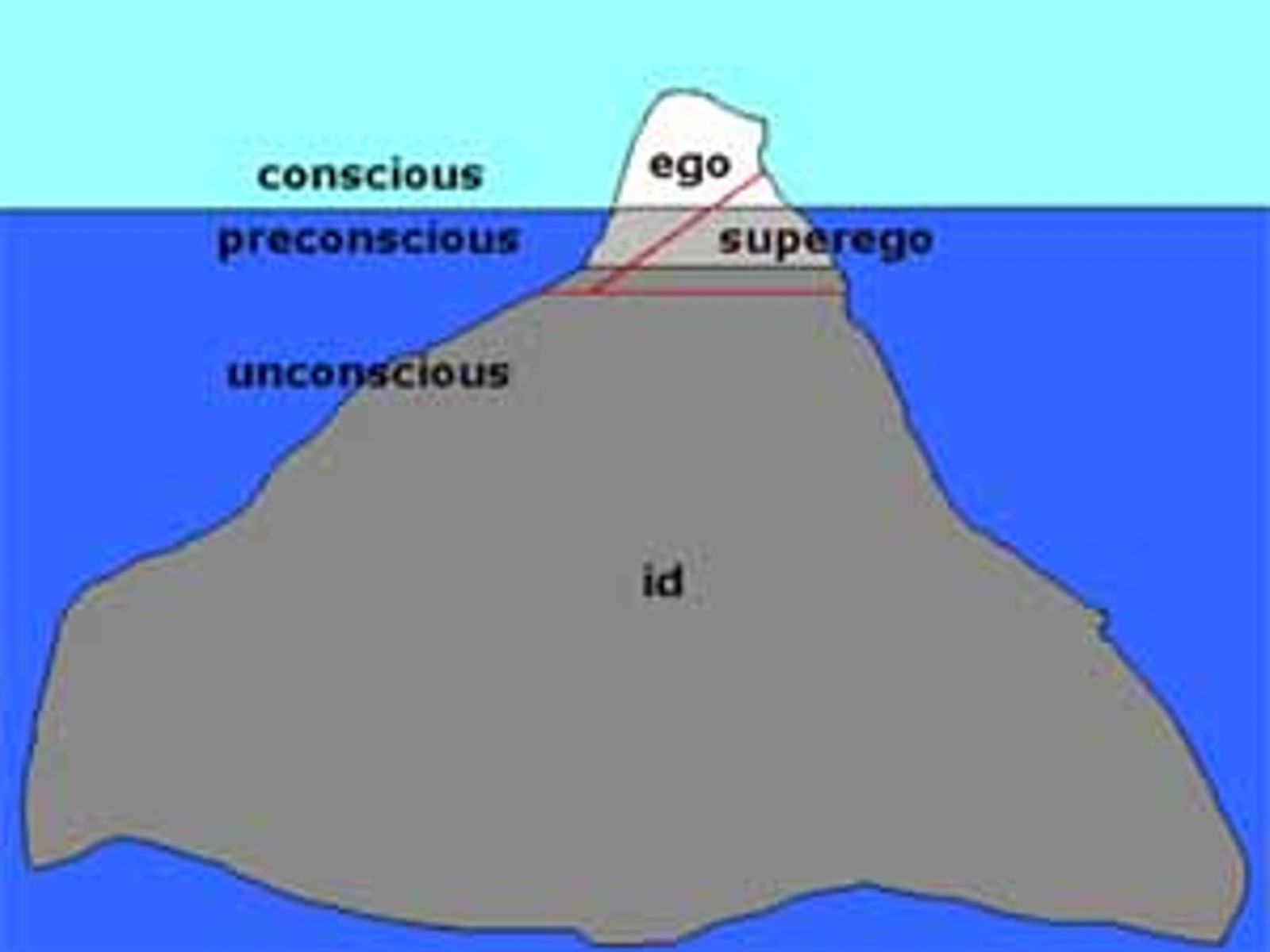 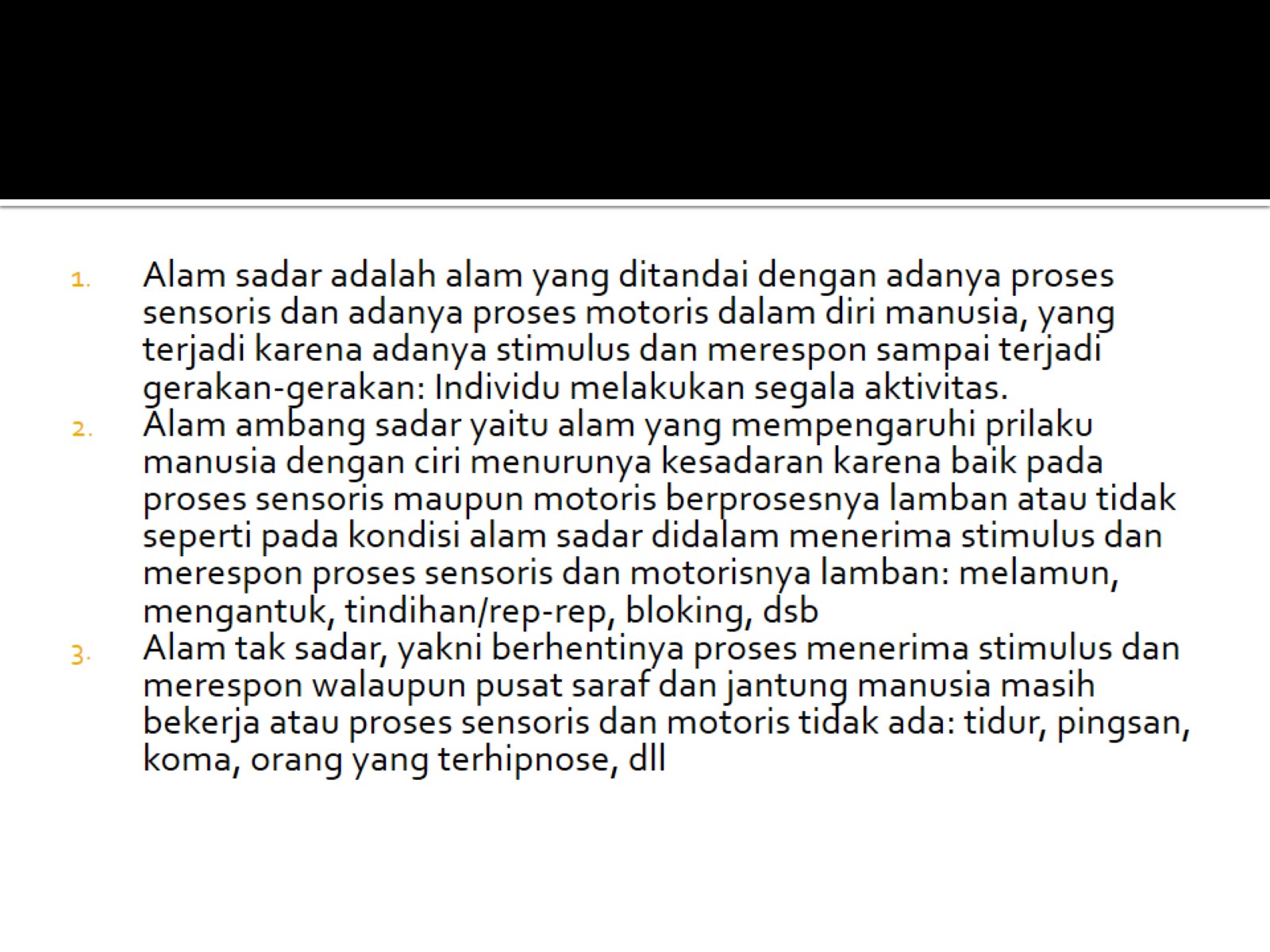 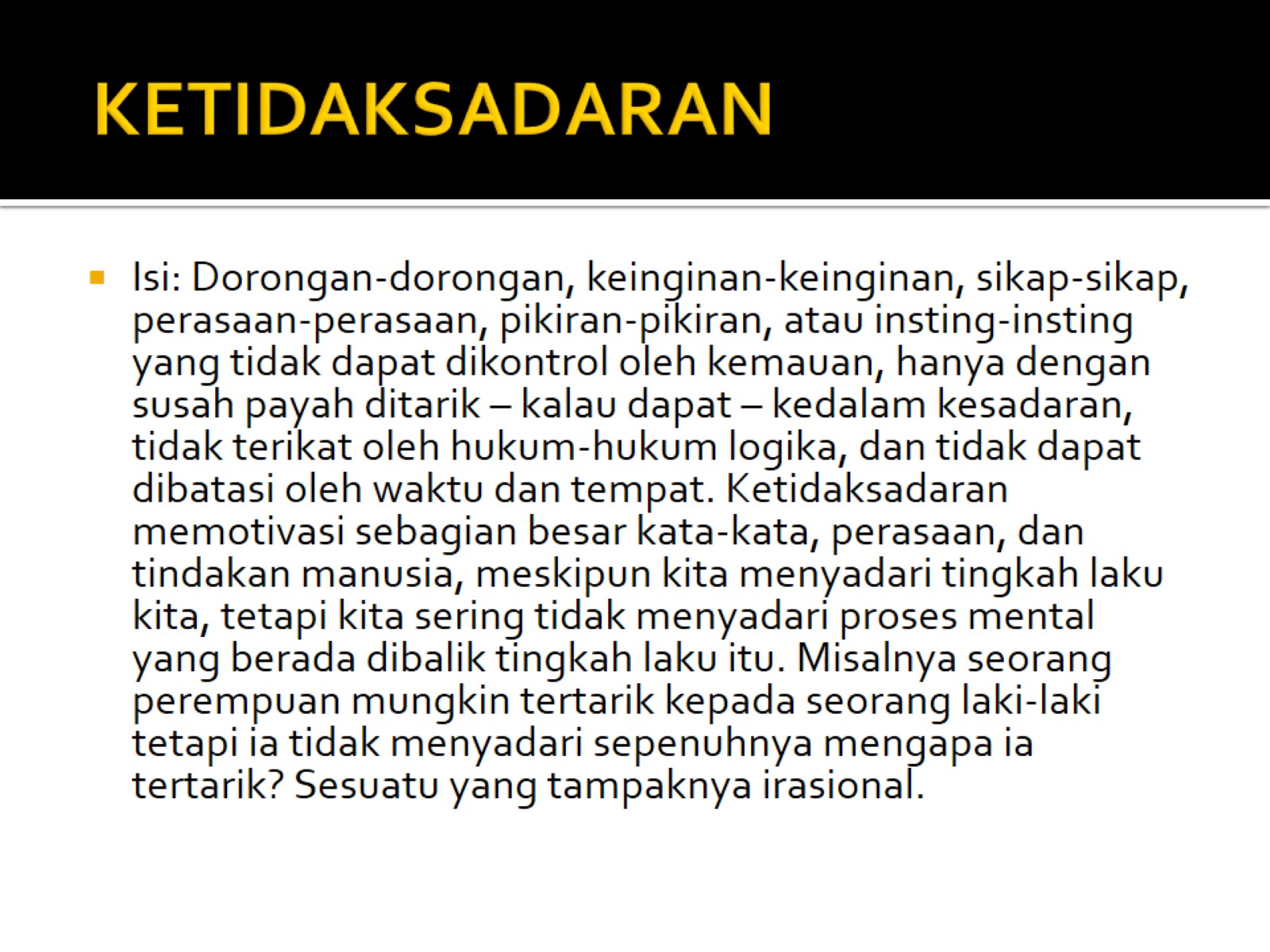 KETIDAKSADARAN
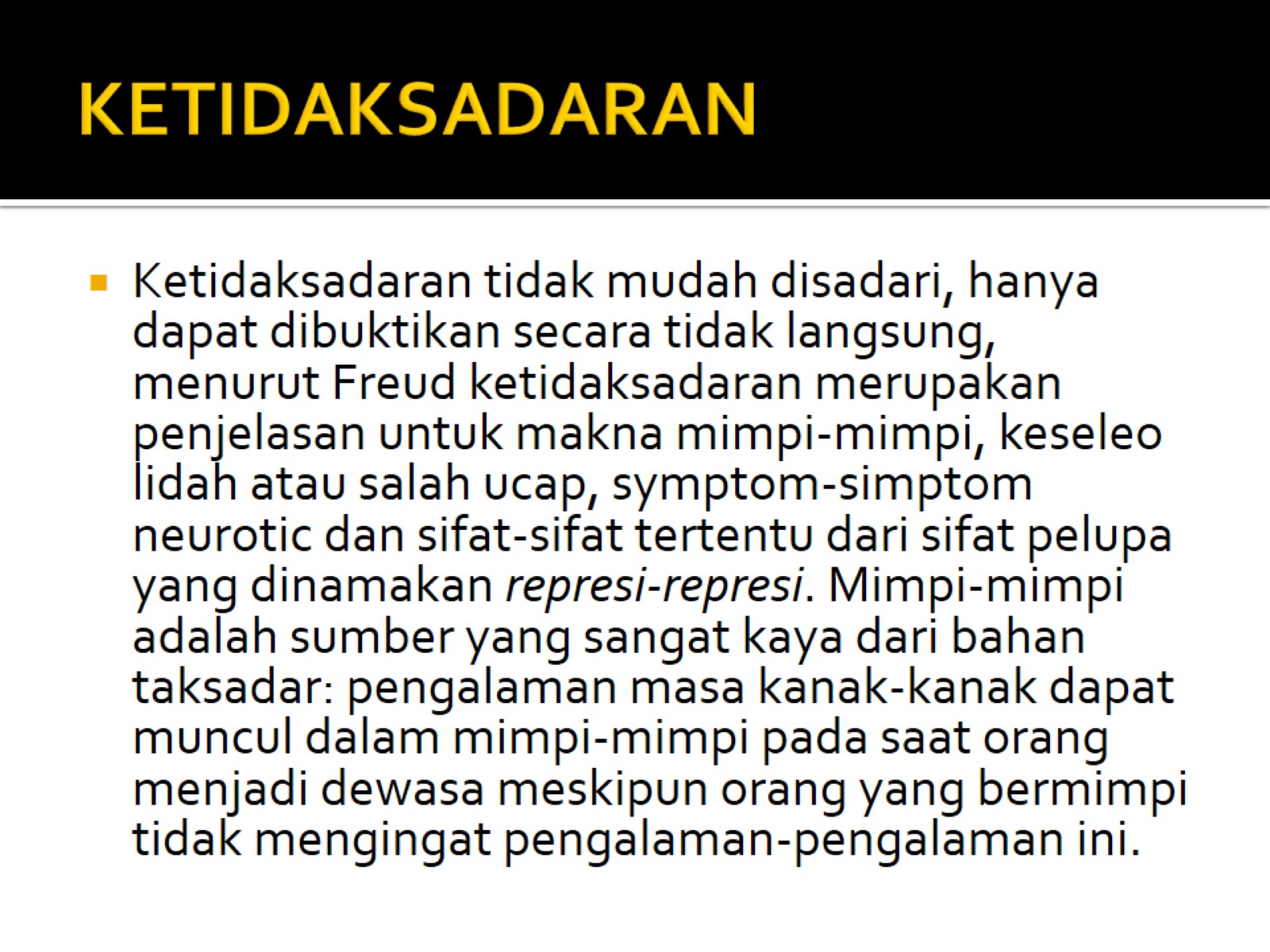 KETIDAKSADARAN
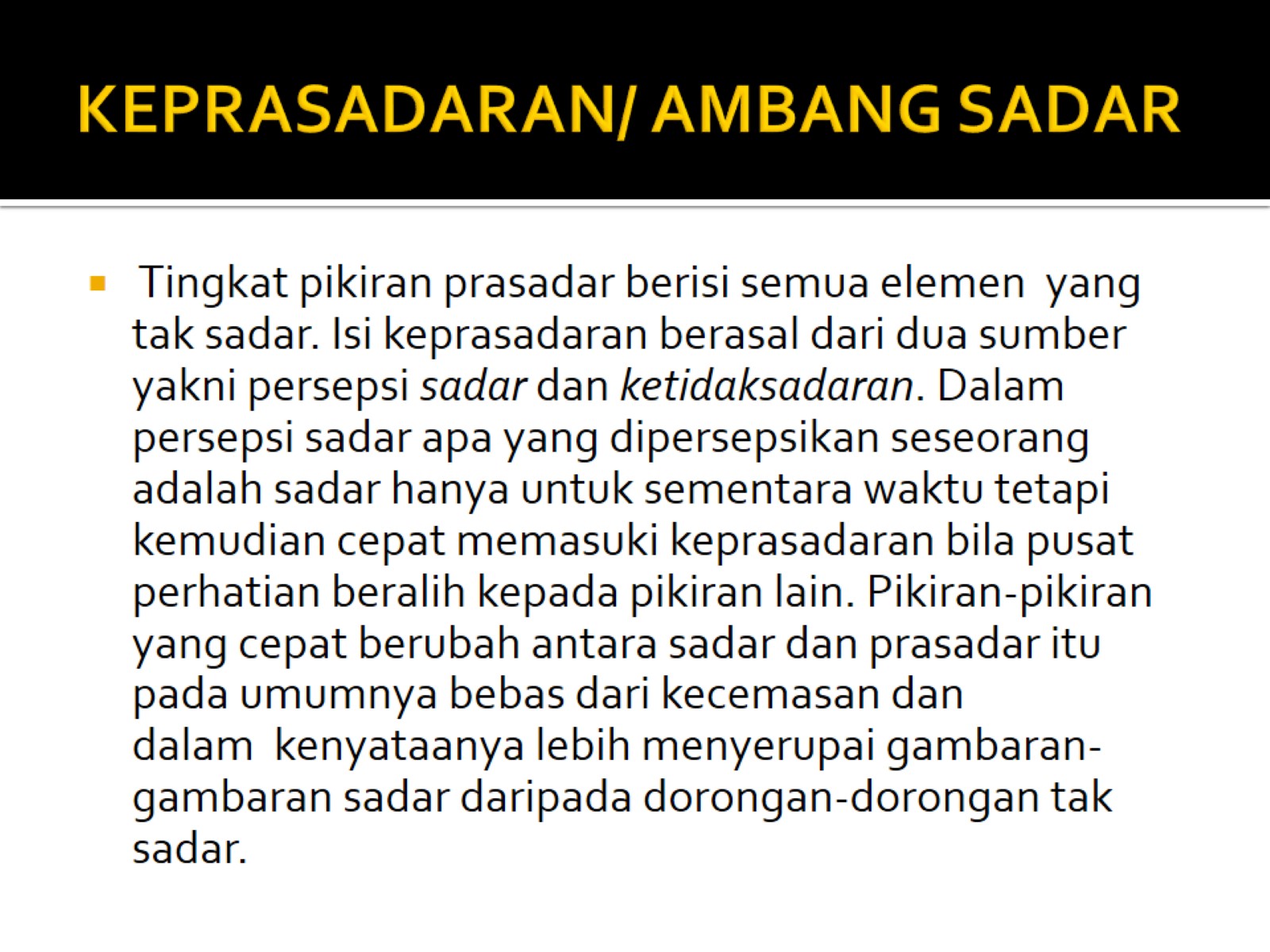 KEPRASADARAN/ AMBANG SADAR
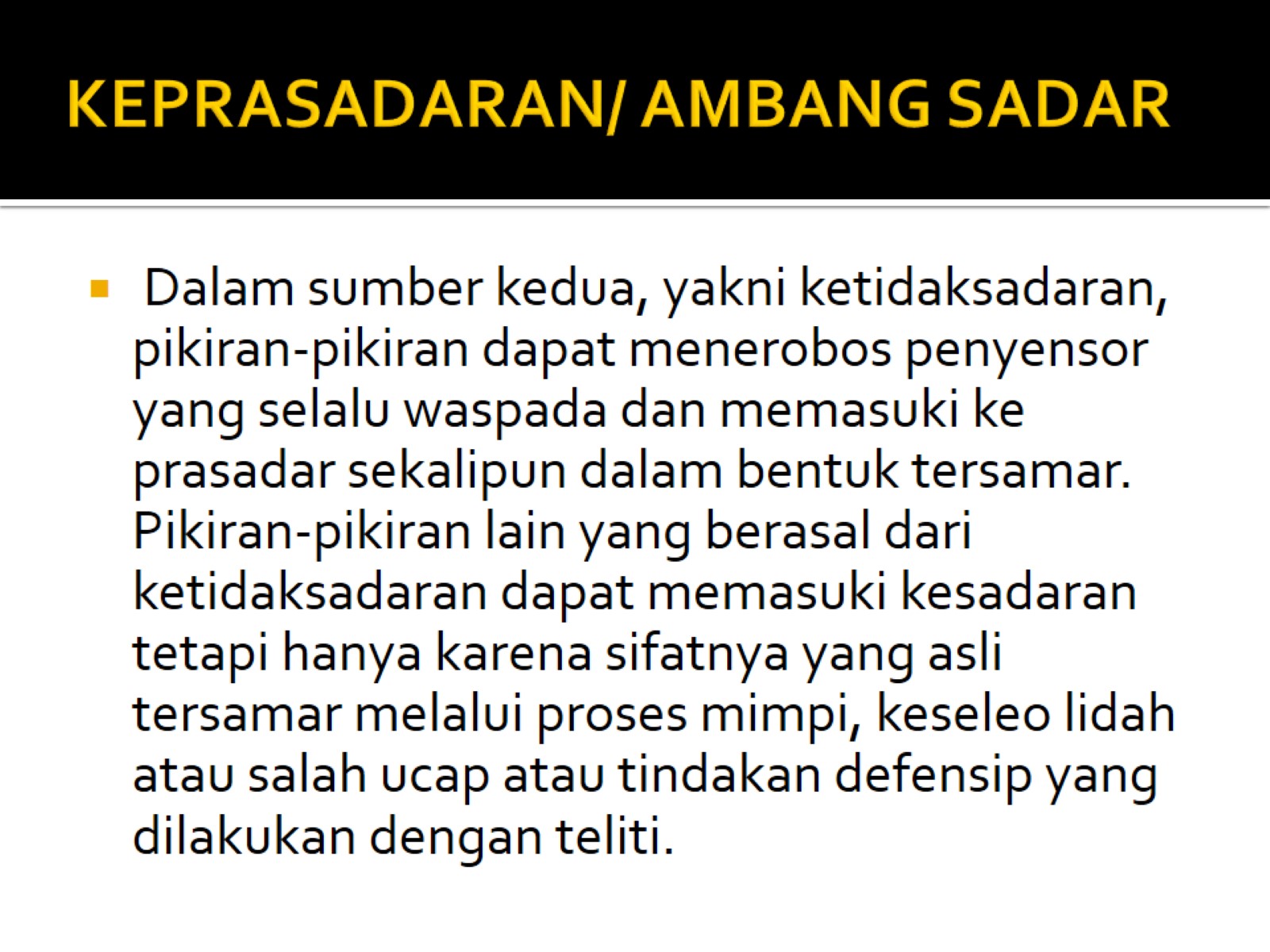 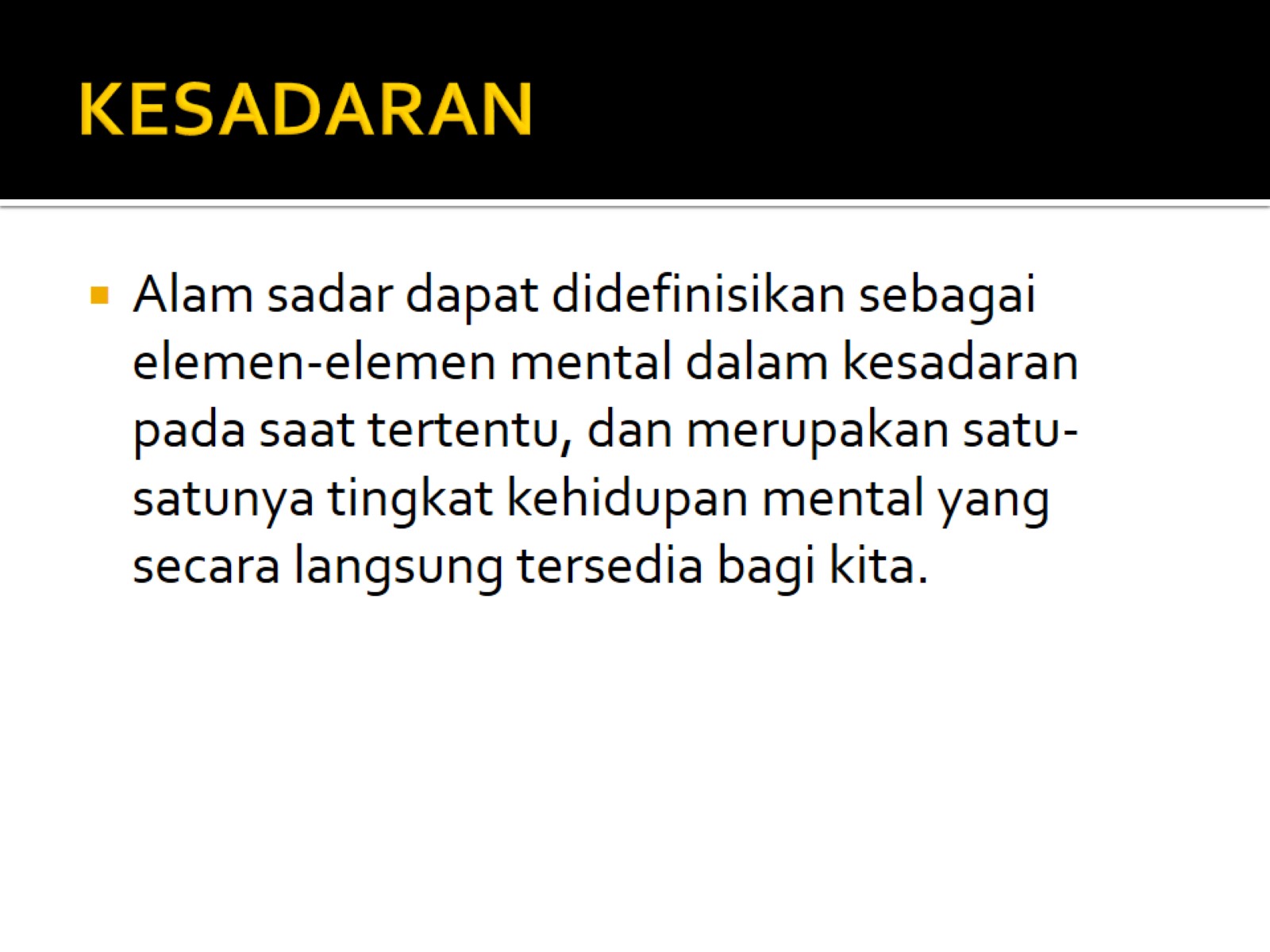 KESADARAN
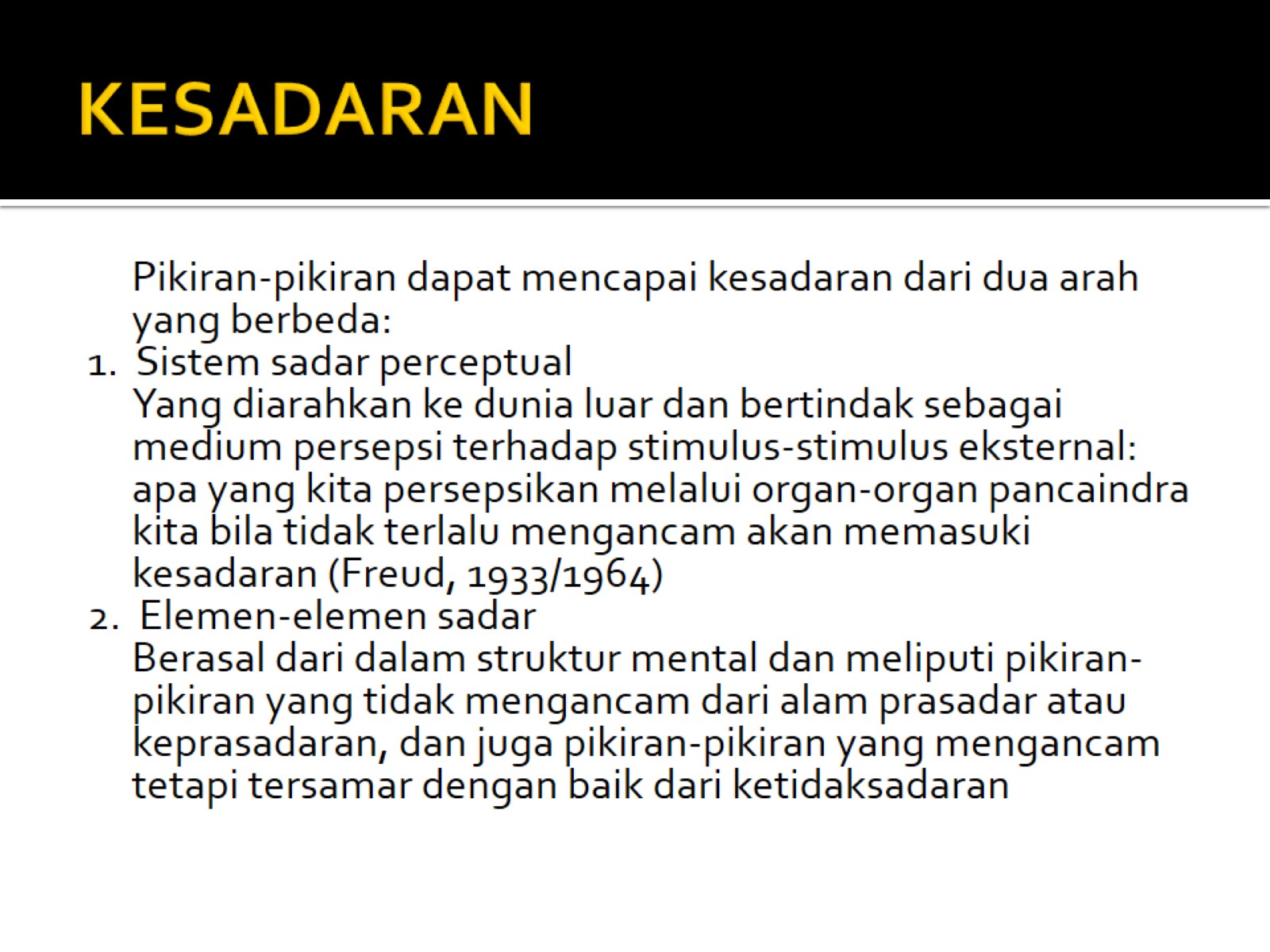 KESADARAN
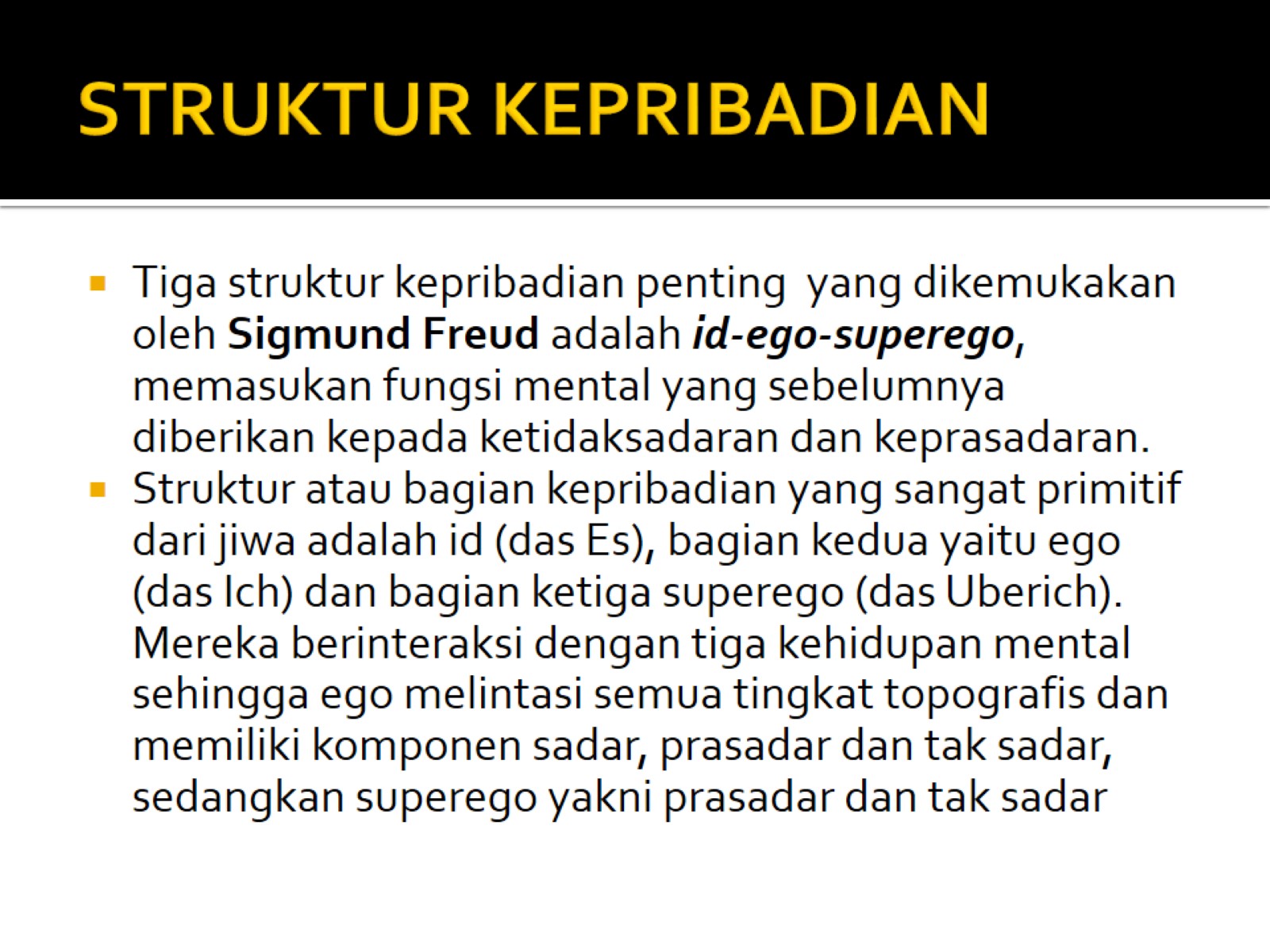 STRUKTUR KEPRIBADIAN
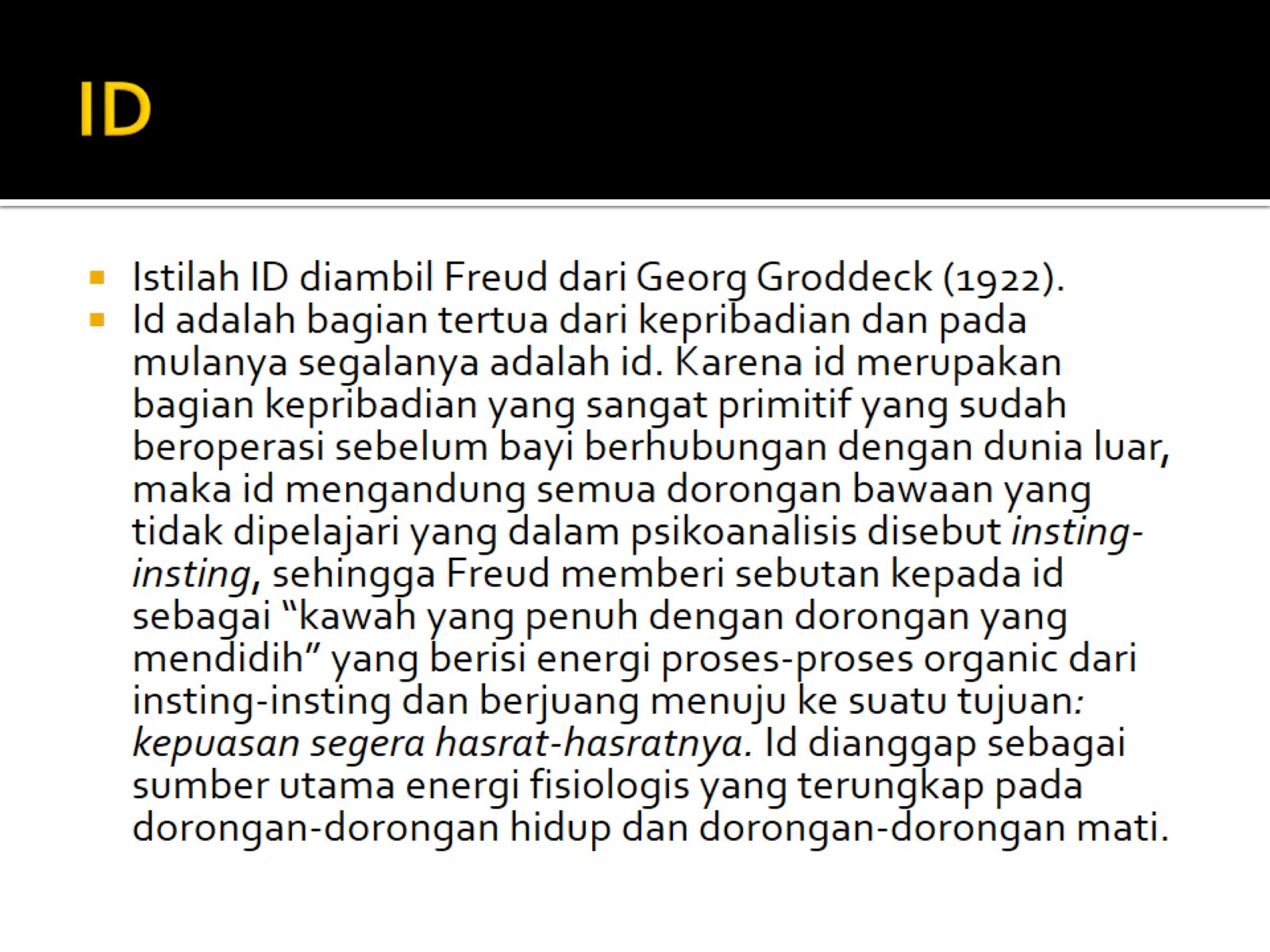 ID
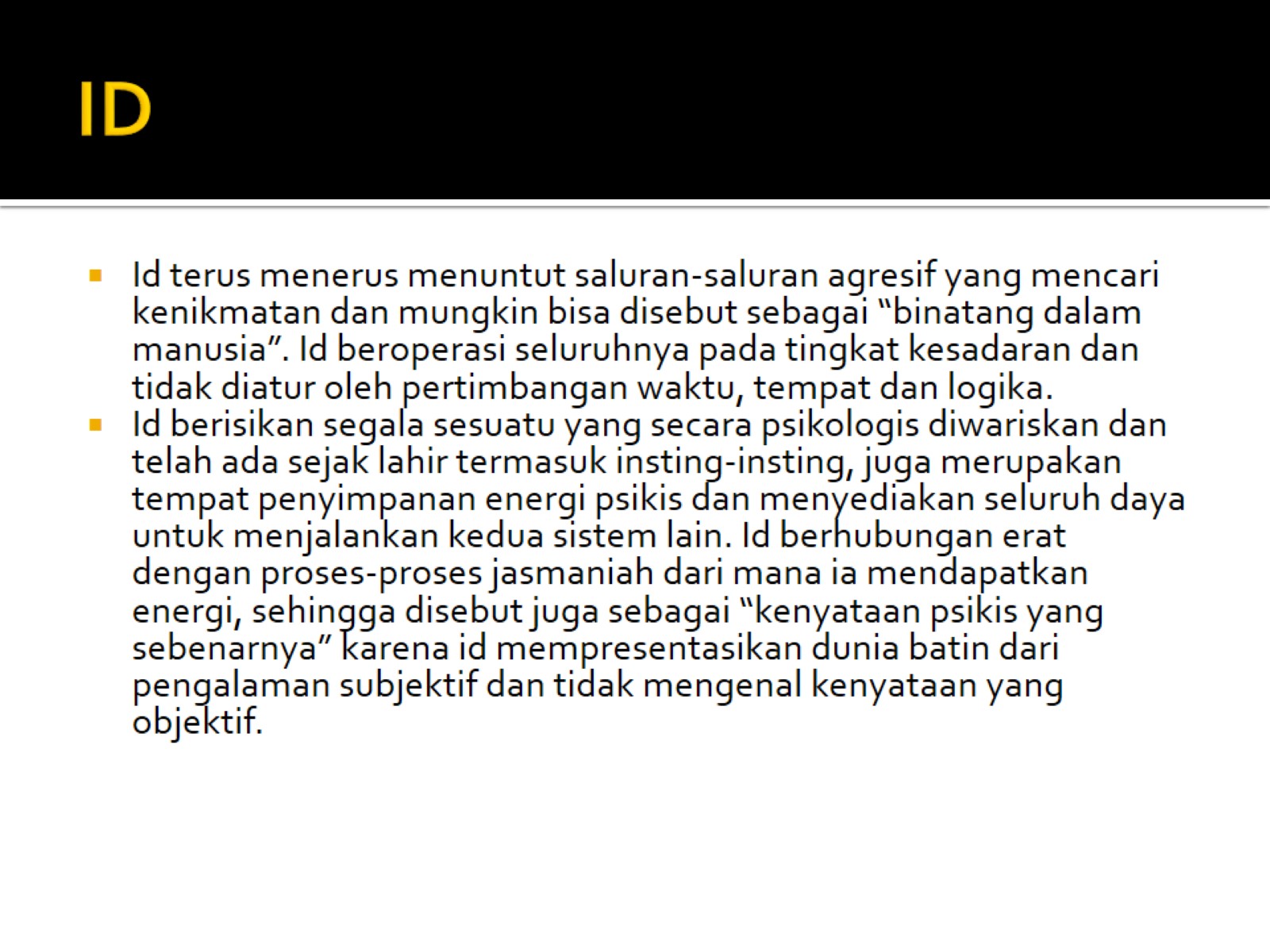 ID
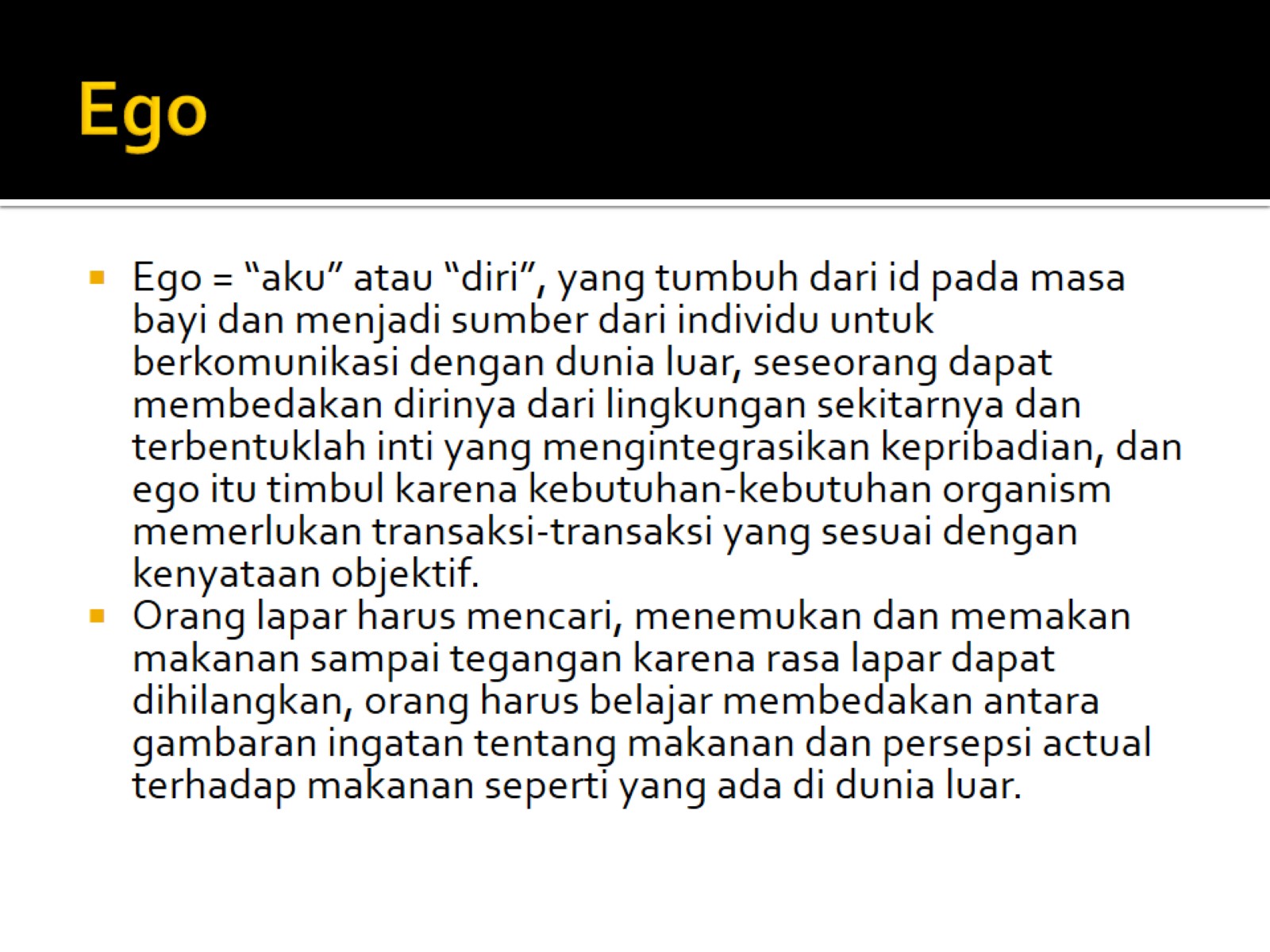 Ego
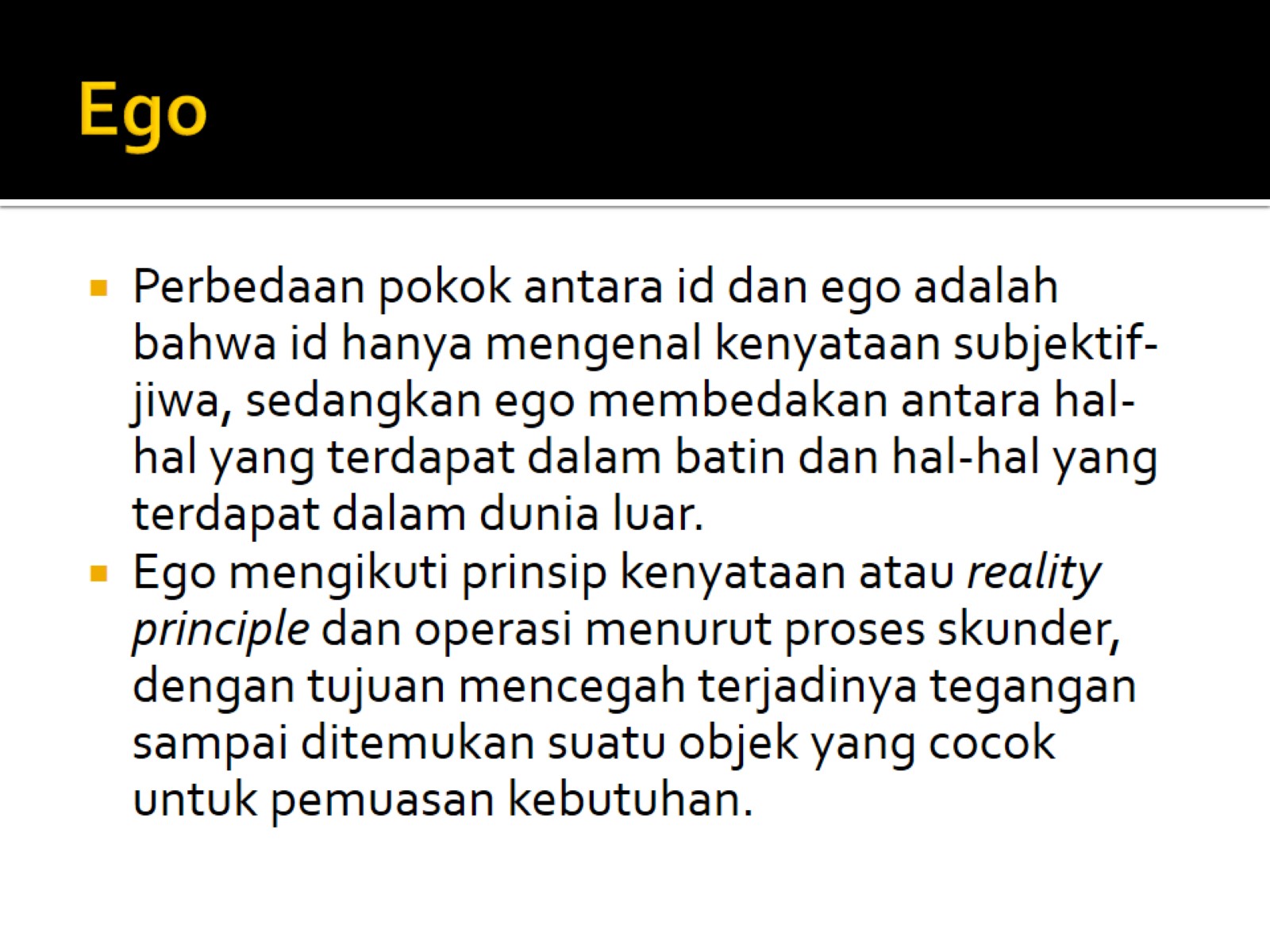 Ego
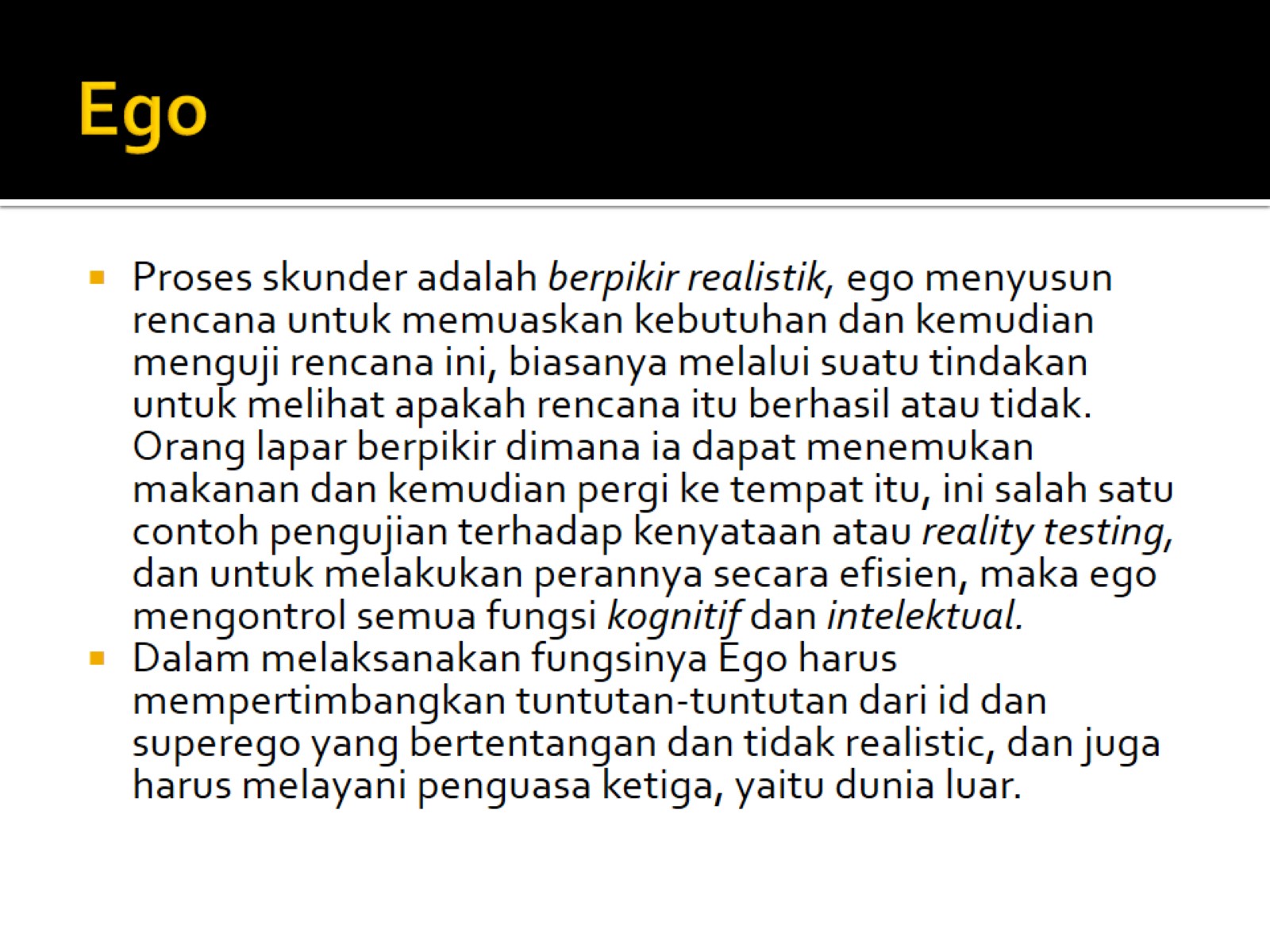 Ego
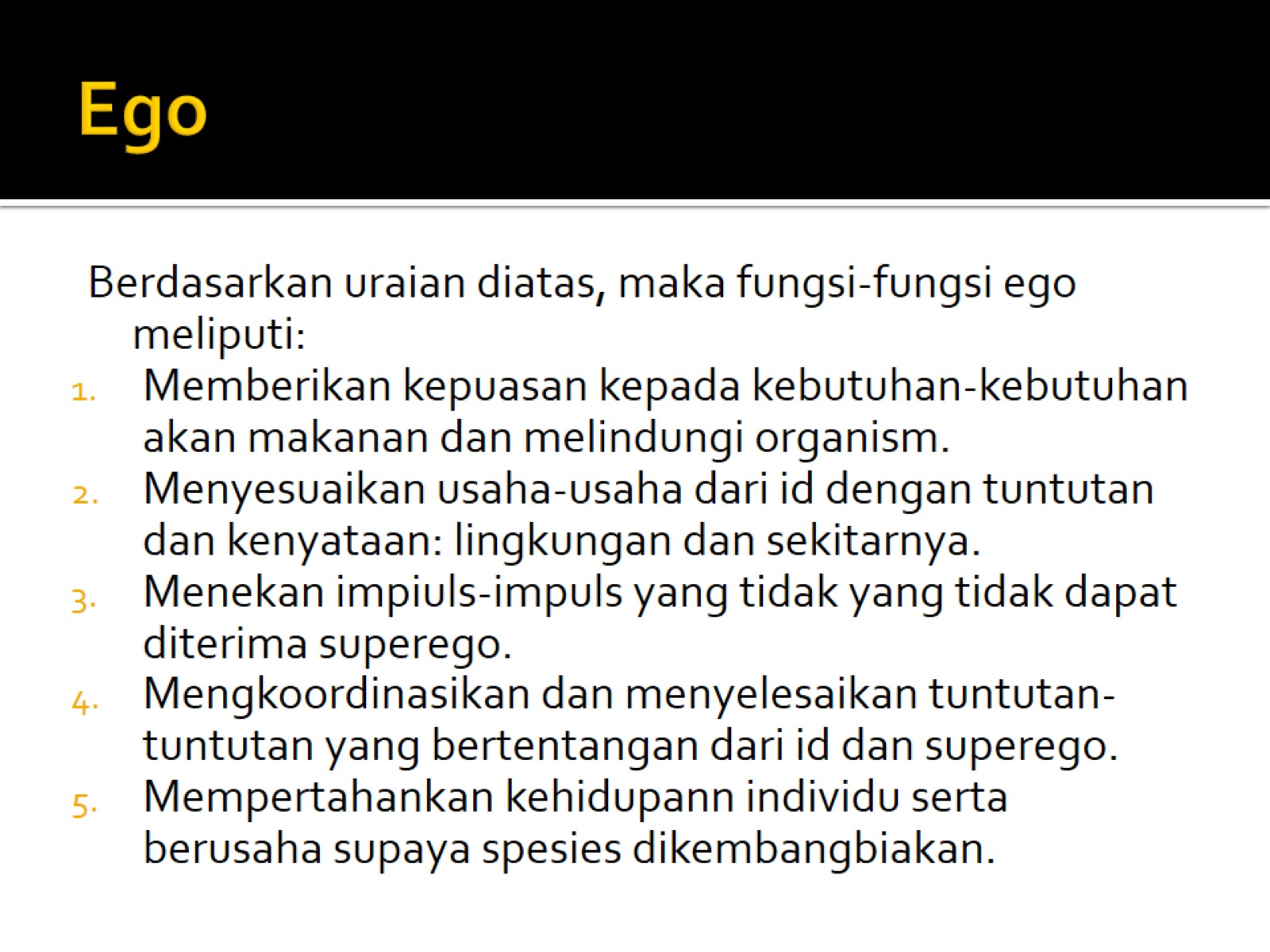 Ego
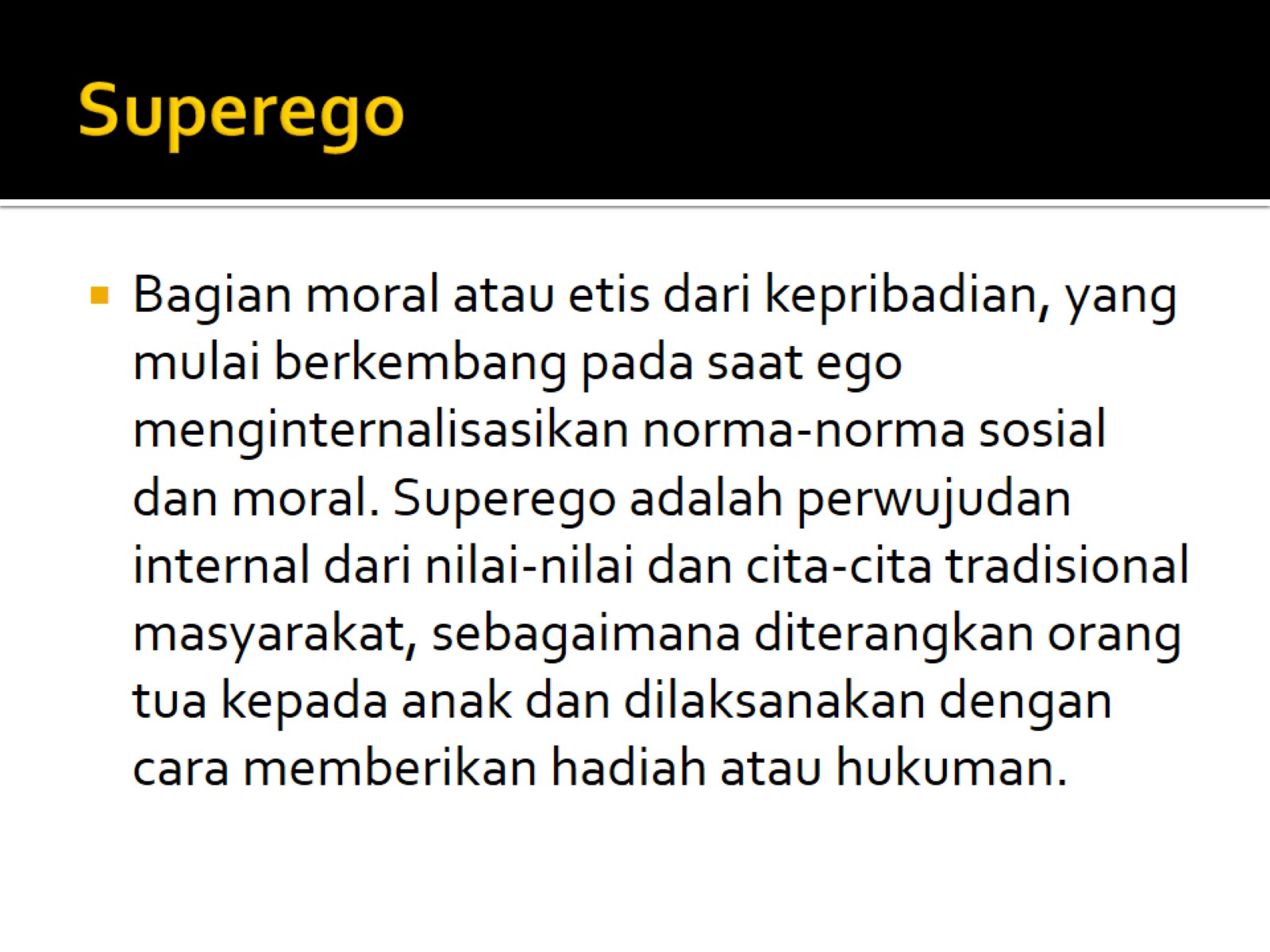 Superego
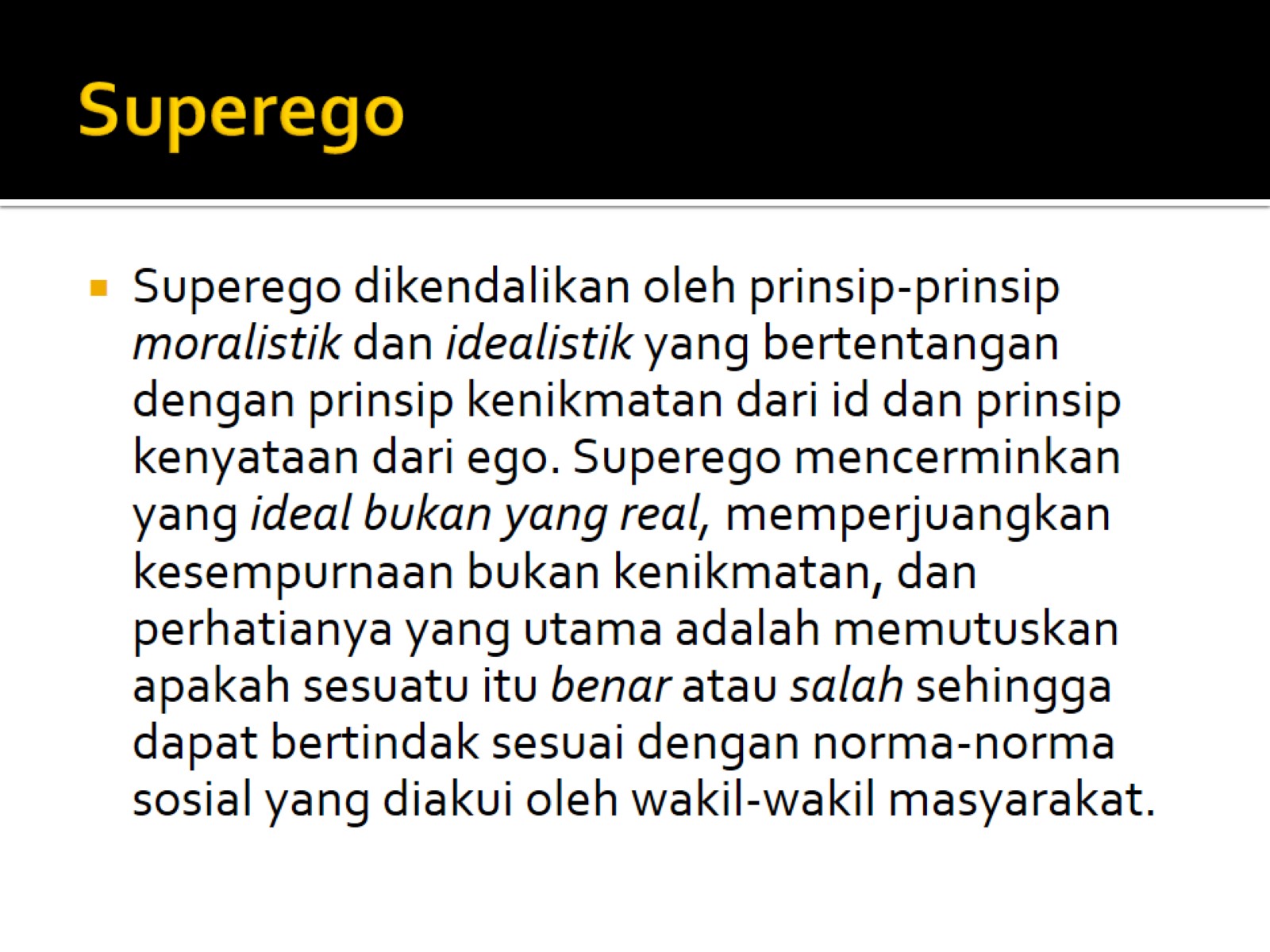 Superego
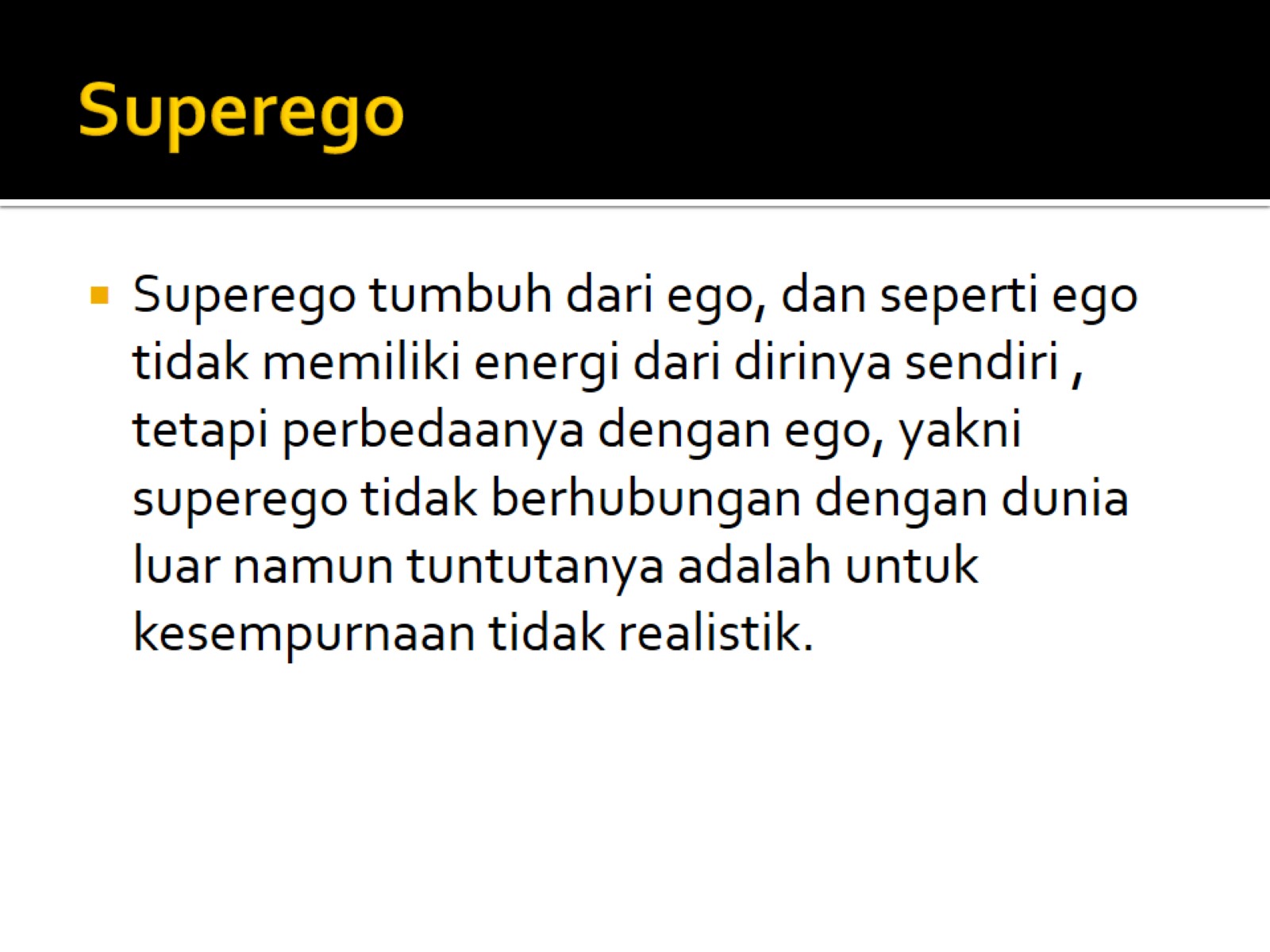 Superego
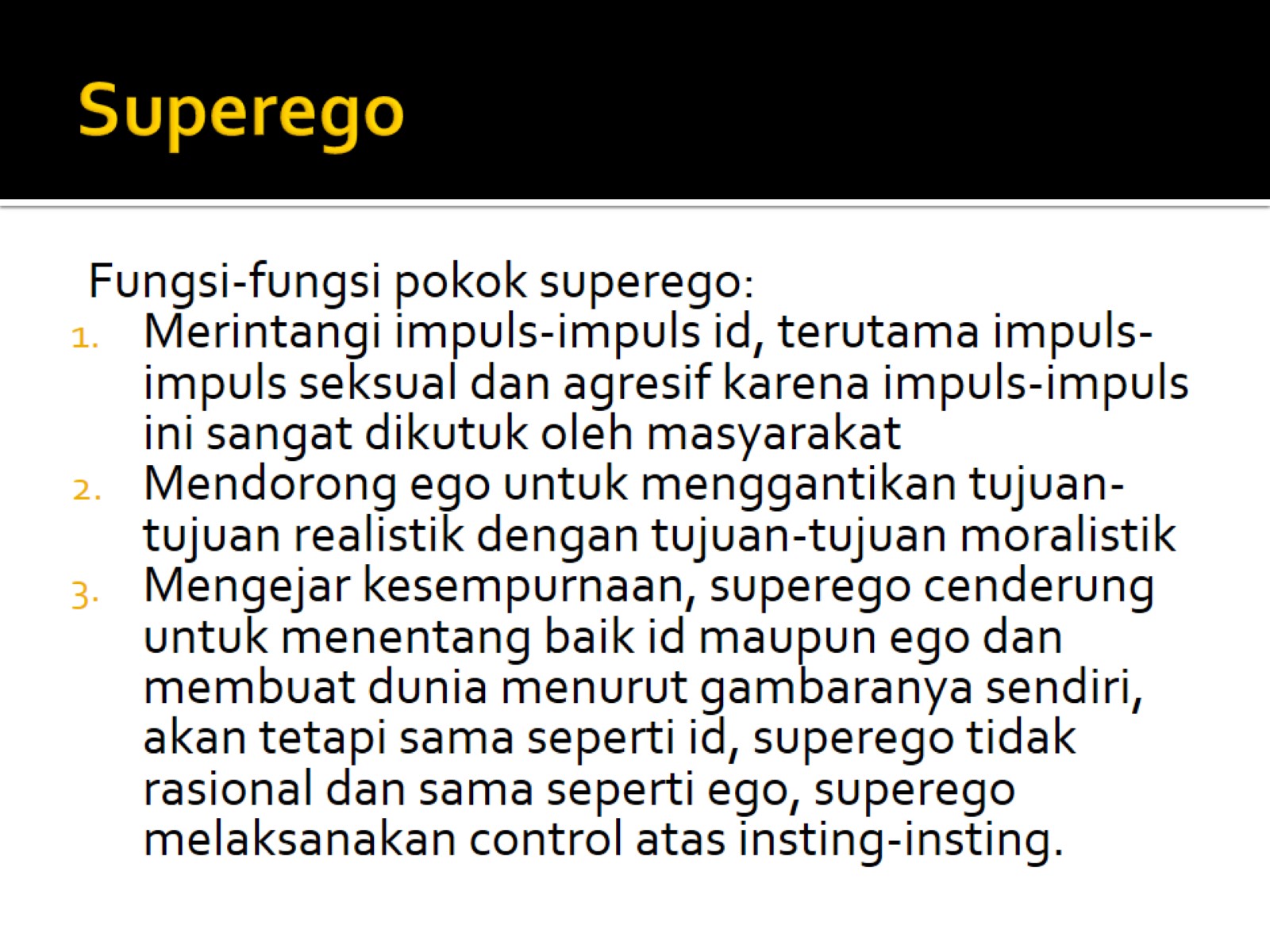 Superego
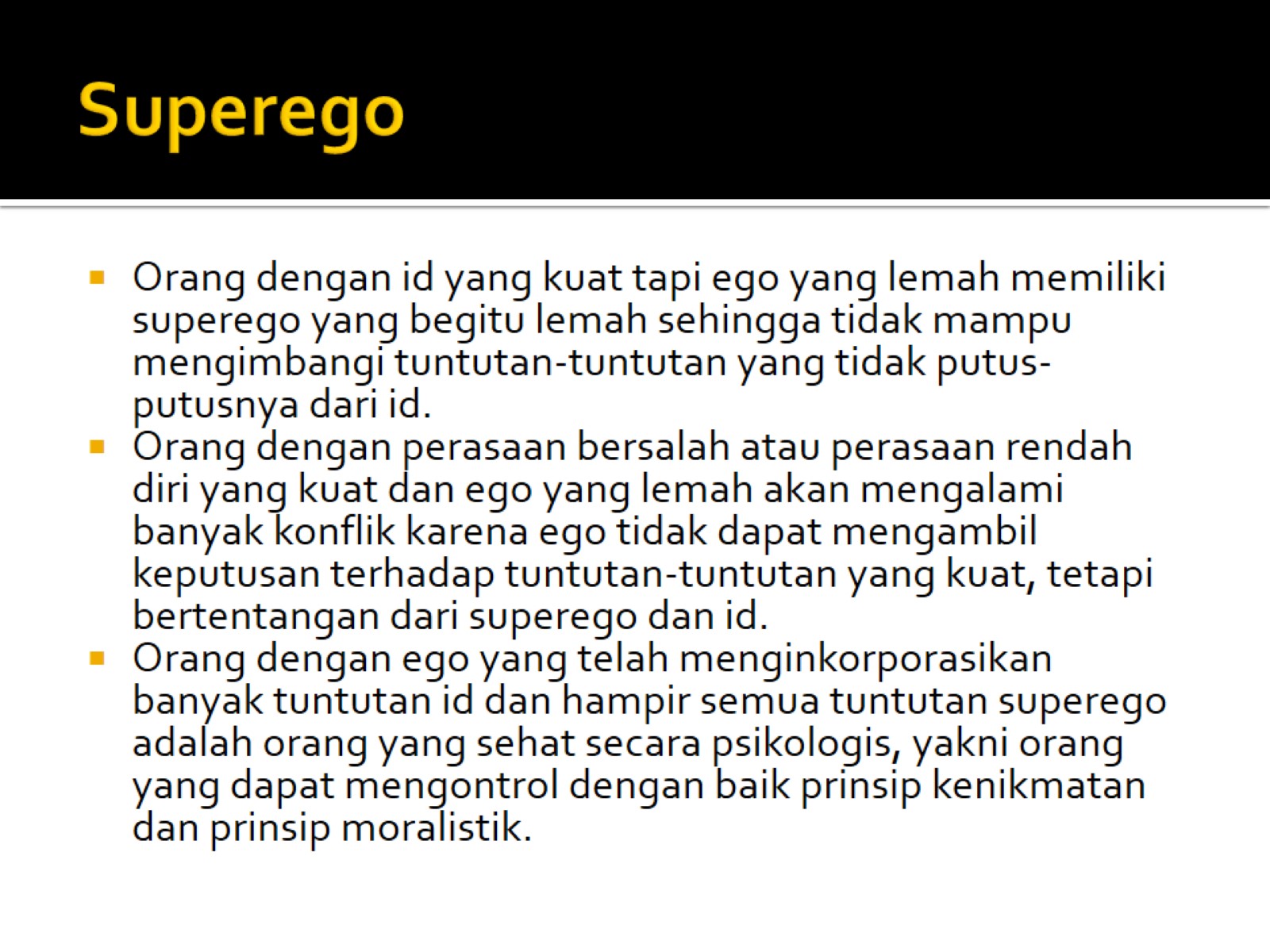 Superego
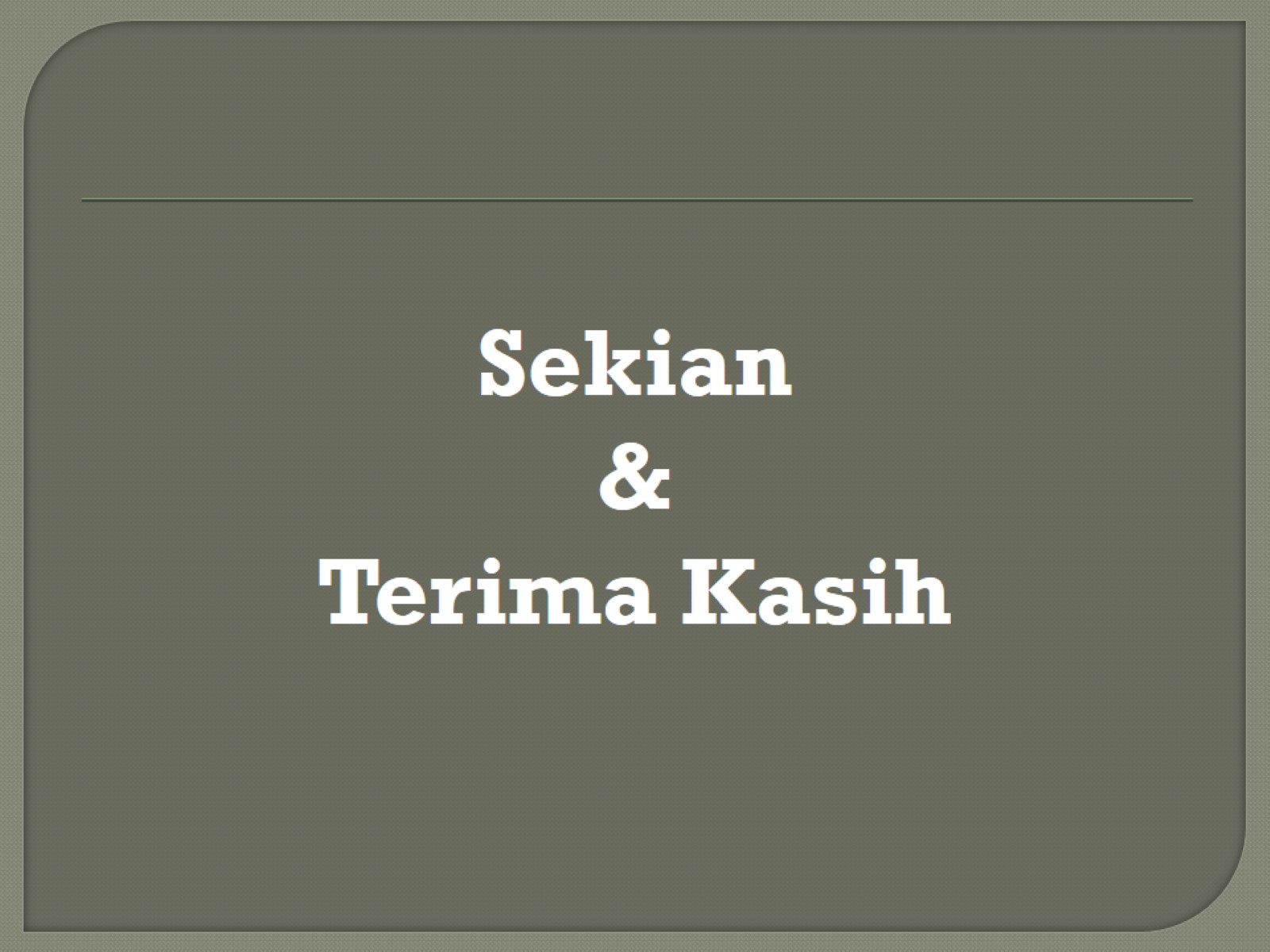